Hep40
Snu398
Hep40
Snu398
Hep40
Snu398
Hep40
Hep40
Snu398
Snu398
Hep40
Snu398
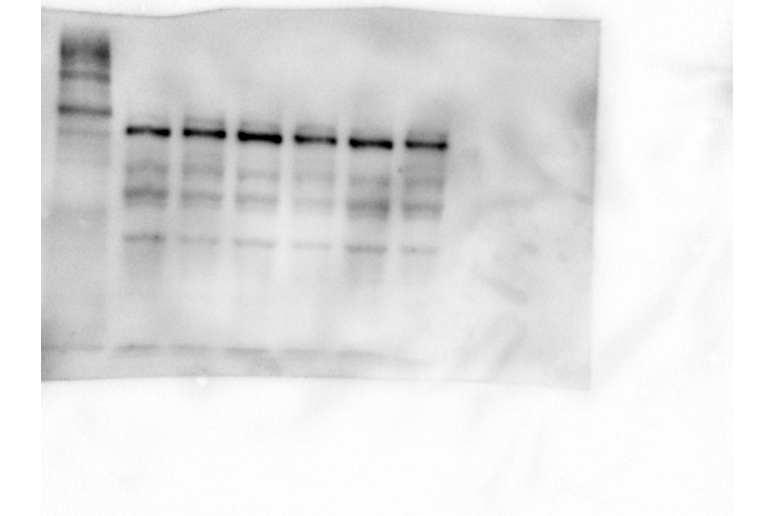 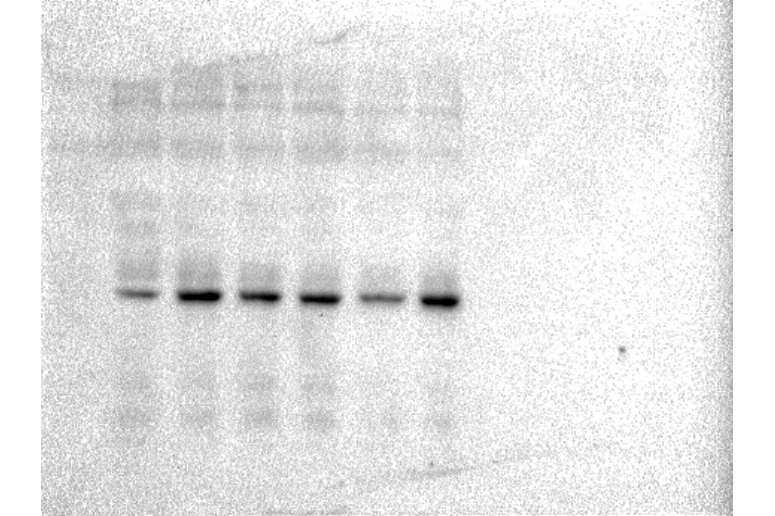 130 kDa
130 kDa
95 kDa
Hep40
Snu398
95 kDa
Znt1
(~55kDa)
72 kDa
Zip14
(50 kDa)
72 kDa
55 kDa
43 kDa
55 kDa
34 kDa
43 kDa
34 kDa
25 kDa
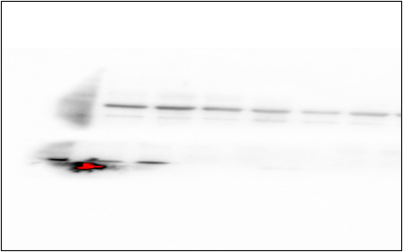 β-Actin
(42 kDa)